今天我们该如何研课标、用教材
——基于2023年新课标卷客观题的分析
一、考点分析：12道客观题对应的课标要求分析
二、考法分析
24. 中国新石器时代晚期，南方的良渚文化与北方的龙山文化都呈现出向更高社会阶段发展的迹象，这主要表现在（   ）
A. 公共墓地出现(“仰韶文化”《中外历史纲要(上）》P3）	              B. 农业的产生(“距今约1万年前……开始从事农业生产《中外历史纲要(上）》P3）	
C. 贫富分化加剧	              
D. 文字的使用(“甲骨文”《中外历史纲要(上）》P5）
唯物史观
时空观念
25. 荀子是战国时期著名的儒家学者，他的学生韩非、李斯则是法家学派代表人物。下列能代表三人在治国方略上共同主张的是（   ）
A. “起法正以治之，重刑罚以禁之”
B. “尧舜之道，不以仁政，不能平治天下”（儒家思想）
C. “道之以德，齐之以礼，有耻且格”（儒家思想)
D. “绝仁弃义，民复孝慈；绝巧弃利，盗贼无有”(道家思想)
历史解释
26. 汉武帝时设置十三州部，州部可以推举秀才。东汉，“州里”“州闾”“州党”等语汇逐渐行用，意为同乡，州刺史被尊称为“使君”。东汉后期，以州为中心的地域观念逐渐形成，这在当时（   ）
A. 推动了察举制度的形成	B. 不利于统一国家的巩固
C. 有利于抑制豪强的势力	D. 强化了监察制度的效力
时空观念
历史解释
因果关系，通史要通
27. 如表关于唐人李元谅身世的三则史料中（   ）
史料实证
A. 《旧唐书》的记载相对客观	B. 所有的信息皆可互相证实C. 墓志采用了《旧唐书》记载	D. 出现较早的史料最为真实
28. 我国东南沿海某港口，在15世纪只是一个“结茅而居”的渔村，到16世纪，已成为“繁华世界”，“宝货塞途，家家歌舞赛神，钟鼓管弦，连飙响答”，时称“小苏杭”。能够说明这一现象的是（   ）
A. 朝贡贸易繁荣	        B. 农业生产技术进步
C. 白银大量流入	        D. 海上丝绸之路兴起
历史解释
时空观念
因果关系，问法有变化
29. 1910年，长沙爆发抢米风潮。具有地方议会性质的湖南洛议局致电军机处，请求朝廷撤换处置失当的巡抚，谘议局议长和士绅联名致电湖广总督瑞澂。瑞澂认为该士绅等“迹近干预”，上奏朝廷：“巡抚乃系疆臣，用舍尤应钦定。”这表明（   ）
A. 新政强化了清廷权威	B. 谘议局架空了督抚权力
C. 地方势力控制了官场	D. 士绅阶层民主意识增强
时空观念
历史解释
学术前沿
30. 如表是中国民族资本构成比重表（%），如表可以反映出（   ）
时空观念
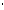 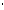 A. 民族工业呈现发展趋势	                        B. 商业贸易日益萎缩（无中生有）
C .近代金融体系臻于完善（无中生有）	           D. 经济结构逐渐失衡（无中生有）
分清绝对值与相对值
31. 公元前18世纪，西亚地区的一部法典规定：“此后千秋万世，国中之王必遵从我在我的石柱上所铭刻的正义言词，不得变更我所决定的司法判决，我所确立的司法裁定，不得破坏我的创制。”这一规定（   ）
A. 强调波斯君主专制的权力来源	 B. 宣示了古巴比伦国王的至上权威
C. 标榜亚述帝国君主的军事成就	 D. 规范了埃及对尼罗河流域的统治
时空观念
历史解释
32.有学者认为，直到13世纪，拜占庭人才被迫接受如下现实：他们的皇帝已经不具备所称的“统治全人类”的能力，皇帝的许可与授权已失去意义。这可以用来说明（   ）
A. 限制君主权力的思想广泛传播	B. 地跨亚非欧三洲的奥斯曼帝国形成
C. 地中海地区出现资本主义萌芽	D. 东罗马帝国疆域的缩减及国力损耗
时空观念
问法有变化
33. 如图为1808年欧洲的一幅时事漫画，名为《蛛网里的科西嘉蜘蛛》，图中心的“蜘蛛”代表法国，左上角的“苍蝇”是指英国。该漫画反映的是（   ）
时空观念
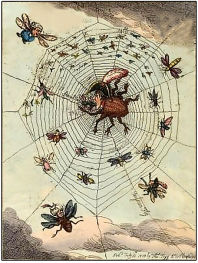 A. 维也纳体系的建立	B. 拿破仑战争的局势
C. 拿破仑帝国的覆灭	D. 英国推行绥靖政策
二、考法分析
34. 1854~1868年间，日本出版了涉及自然科学、社会科学、政治思想和军事等方面的译著或著作达数百部。此外，幕藩及其开办的各类讲习所聘请各国专家直接授课或指导技术实践。这一系列举措（   ）
A. 摧毁了封建守旧势力的统治基础	B. 实现了西方科技的本土化
C. 表明日本走上了军国主义的道路	D. 有助于推动日本的近代化
时空观念
历史解释
二、考法分析
35. 一些发达国家认为，发展中国家爆炸式的人口增长、对自然资源的盲目开采和短视的经济政策是造成当今环境恶化的主要原因，提出环境问题“共同责任论”，要求发展中国家承担与发达国家相同的环境责任。该主张意在（   ）
A. 公平公正地解决全球的环境问题	B. 合理利用资源和建立世界新秩序
C. 推卸发达国家应承担的历史责任	D. 承认发展中国家的重要国际地位
家国情怀
三、今天我们该如何研课标
把课标读全
把课标读细
把课标读厚
把课标读深
三、今天我们该如何研课标
把课标读全
2023年新课标卷历史试题注重呈现新的学习内容和增强必修、选择性必修课程间的联系，引领学生从整体和多角度认识历史的发展与变迁。
比如第25题围绕春秋战国时期的思想创设情境，将必修的“百家争鸣”与选择性必修3的“中华优秀传统文化的内涵”相结合，考查荀子、韩非、李斯思想的共通之处，引导学生注意知识的整合和知识体系的建立。以及27、33题，都在必修和选修中均有课标要求。
三、今天我们该如何研课标
把课标读细
比如33题对应的课标要求：“通过了解中古时期欧亚地区不同国家、民族、宗教和社会变化，以及世界其他地区的社会状况，认识这一时期世界各区域文明的多元面貌。”
两个关键词：变化  多元
在研读课标时必须引起高度重视，细致分析，如何在教学中落实。
三、今天我们该如何研课标
把课标读厚
第25题，课标必修课程要求是“对百家争鸣局面的了解”，选择性必修3的课标要求是“了解中华优秀传统文化的内涵”，需要对百家争鸣进行知识的整合和知识体系的建立，把概念学透彻。
又如33题，考查课标“了解文艺复兴、宗教改革、启蒙运动与资产阶级革命的历史渊源。”（必修1.18）“了解历史上的著名战争”（选择性必修模块3:3.5  ），课标语焉不详，需要按照通史重点、主干，把知识点补充完整，把故事学完整。
三、今天我们该如何研课标
把课标读深
必修课程中国古代史部分课标正文出现了8次“变”（变化/变动),世界史部分出现6次“变”（变化/变动/改变)，5次“不同”。
新课标卷历史试题，12道客观题，有7道都在考“变化”（24题：人类社会形态从低级到高级发展；25题：春秋战国大变革；26题：两汉之变；28题：明清大转型；29题：近代社会阶层之变；32题，帝国之变；34题，日本近代化转型。
课标明确提出“理解不同时空下历史的延续、变迁与发展”“引导学生深度思考，拓展其历史认识的广度和深度”，而我们对课标的研读同样需要深挖掘，合理整合，从整体和多角度认识历史的发展与变迁。
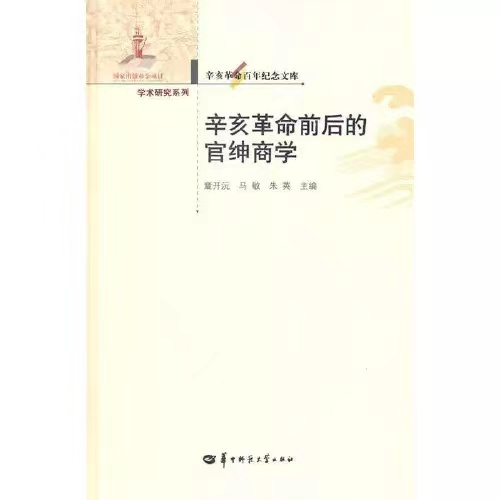 四、今天我们该如何用教材
把实用的材料用实（数据、图片信息）
把不全的过程补全（通史学通）
对变化的提法应变（关注前沿、热点）
对拓展的知识拓学（高度重视教材“探究与拓展”部分）